Tango HDB++
a high performance archiver
HDB++ Overview
05/10/2019
Tango Workshop - ICALEPCS 2019
2
HDB++ Archivers & Configurators
05/10/2019
Tango Workshop - ICALEPCS 2019
3
HDB++ Backends comparison
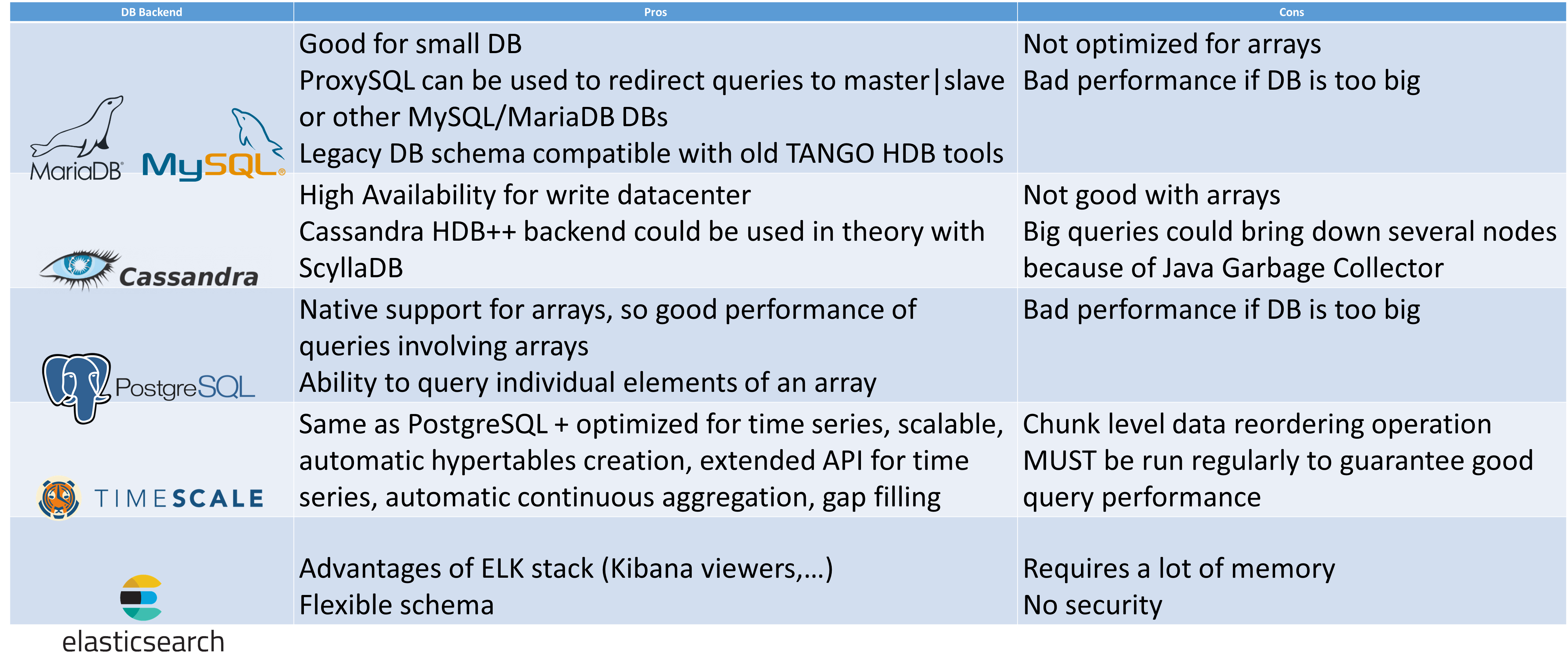 05/10/2019
Tango Workshop - ICALEPCS 2019
4
Demo
05/10/2019
Tango Workshop - ICALEPCS 2019
5
HDB++ Metrics
https://github.com/tango-controls-hdbpp/HdbppMetrics
05/10/2019
Tango Workshop - ICALEPCS 2019
6
HDB++ Collaboration
HDB++ meeting @ ESRF 18th-20th September 2019
https://github.com/tango-controls-hdbpp/meeting-minutes/blob/master/2019-09/Minutes.md
05/10/2019
Tango Workshop - ICALEPCS 2019
7
Thank you!
https://github.com/tango-controls-hdbpp

https://tango-controls.readthedocs.io/en/latest/tools-and-extensions/archiving/HDB++.html

https://bintray.com/tango-controls
05/10/2019
Tango Workshop - ICALEPCS 2019
8
HDB++@ESRF
05/10/2019
Tango Workshop - ICALEPCS 2019
9
[Speaker Notes: Number of archive events (and archive error events in blue) received by the HDB++ event subscribers around the moment when the beam was killed at the ESRF on 10/12/2018, marking the start of the ESRF long shutdown.One can notice that the number of error events increased a few hours after the beam was killed, when some hardware got powered off.]
HDB++@ESRF
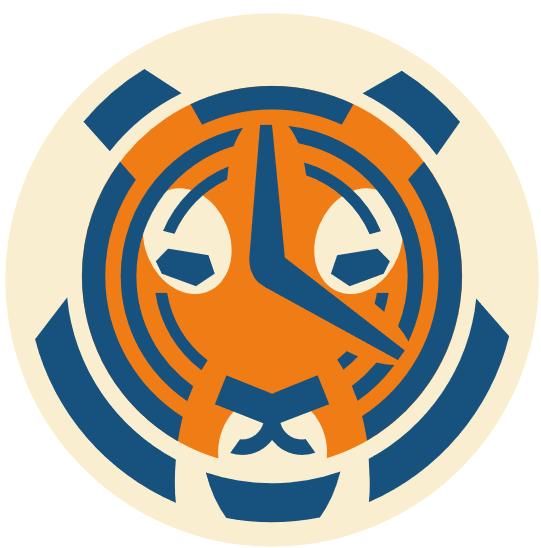 05/10/2019
Tango Workshop - ICALEPCS 2019
10
[Speaker Notes: Decision has been taken to move away from Cassandra in favour of Timescale DB]
Why moving away from Cassandra?
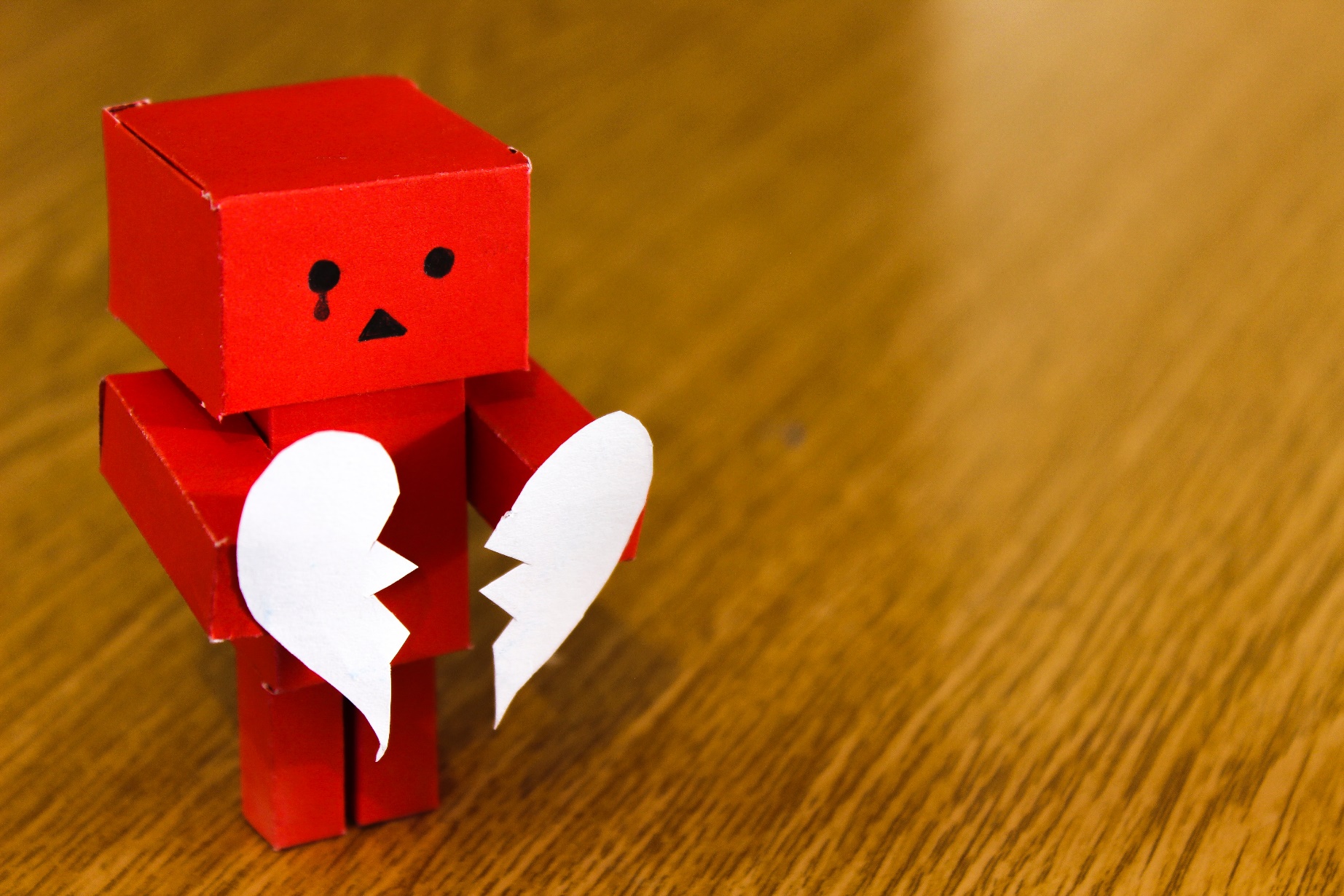 05/10/2019
Tango Workshop - ICALEPCS 2019
11
Why moving away from Cassandra?
Max recommended node density for smooth operation:
3-5 TB per node using SSD
1-2 TB per node using spinning disks
Garbage collector => not well suited for large queries which can bring down a datacenter(High availability was one of the main Cassandra strong points) – We didn’t try with G1GC
Difficulties to tune the partition size in a transparent manner for the applications
05/10/2019
Tango Workshop - ICALEPCS 2019
12
[Speaker Notes: This is the max recommended node density. In some use case, it could be fine to go above, according to some Cassandra experts.
Sadly, it’s not clear what are these use cases]
Why moving away from Cassandra?
Difficult to delete data and free disk space
Performance for queries with arrays
Performance for queries with arrays on specific array index
Manpower required to maintain the cluster, especially if it is decided to keep all the data and expand the cluster ( more Cassandra nodes to maintain)
05/10/2019
Tango Workshop - ICALEPCS 2019
13
Why moving away from Cassandra?
Still on time to choose an alternative for EBS (New ESRF accelerator)
Monitoring and maintain a big cluster is a full time job and if not done well can lead to difficult situations difficult to recover
You need to be able to cope with the cluster growth
05/10/2019
Tango Workshop - ICALEPCS 2019
14
Is Cassandra a bad choice for HDB++?
Very reliable for writing data without downtime, even when upgrading Cassandra version
It depends on the use case and on the manpower (and skills) available
Still some areas of potential improvements for the HDB++ Cassandra backend
Find a way to maintain reasonable partitions size 
<=> key to get a cluster running smoothly and with fast maintenance operations
05/10/2019
Tango Workshop - ICALEPCS 2019
15
[Speaker Notes: At the ESRF, some partition sizes where too big, slowing down some queries and some maintenance operations (like when adding nodes for instance)]
Is Cassandra a bad choice for HDB++?
ScyllaDB (Cassandra compatible C++ version) might be a good alternative too?
Explore ways to limit/forbid/throttle big queries from users
05/10/2019
Tango Workshop - ICALEPCS 2019
16
If you use Cassandra
Use Cassandra-reaper if you have more than 3 nodes to automate repair process
Use at least 2 data centers to minimize the impact of users big queries on the archiving of the data
05/10/2019
Tango Workshop - ICALEPCS 2019
17